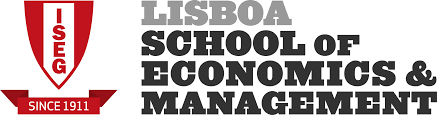 Corporate GovernanceCasos em Gestão Estratégica
Bernardo BrincheiroDuarte BurguetteJosé Maria PapeKinavuidi PauloPedro Melo
Lisboa, 23 de Abril de 2015
Mestrado em Ciências Empresariais
Corporate Governance
I.
O Corporate Governance
II.
Os modelos de coporate governance
III.
Sistemas de governação
IV.
Os mecanismos de governance e a ética
V.
A «Teoria da Agência»
I. O Corporate Governance1. Corporate Governance Vs. Business Management
Management
Governance
Tem  um  âmbito  mais  amplo  e  exige  a  ponderação  de  outros  interesses,  os  dos sócios/accionistas em contraponto com os interesses da organização, dos trabalhadores e da sociedade em geral.
 Caracter Público (importante na tomada de decisão).
 Profissionalizada.
Ambiente externo em constante mutação.
Interesses de accionistas, stakeholders e pressões exteriores condicionam a tomada de decisão.
Governance
Vs.
Management
É a gestão  da  organização,  no que respeita aos  seus objectivos intrínsecos, ou seja, do seu objecto social e dos programas e orçamentos aprovados pela assembleia-geral e cometidos na sua execução aos respectivos gestores.
Caracter Privado  da organização.
Tradicional e de hierarquia familiar.
Ambiente estável e previsível.
Maximização do lucro
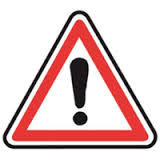 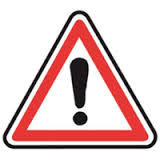 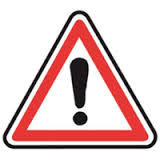 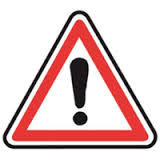 Interesses
Âmbito
Carácter
Contexto
Fonte: Camara et. al (2011)
I. O Corporate Governance1. Corporate Governance Vs. Business Management
Governance






Management
Accountability

Supervision
Strategy
Executive decisions
Fonte: Robert I. Tricker (1984)
I. O Corporate Governance2. Breve Definição
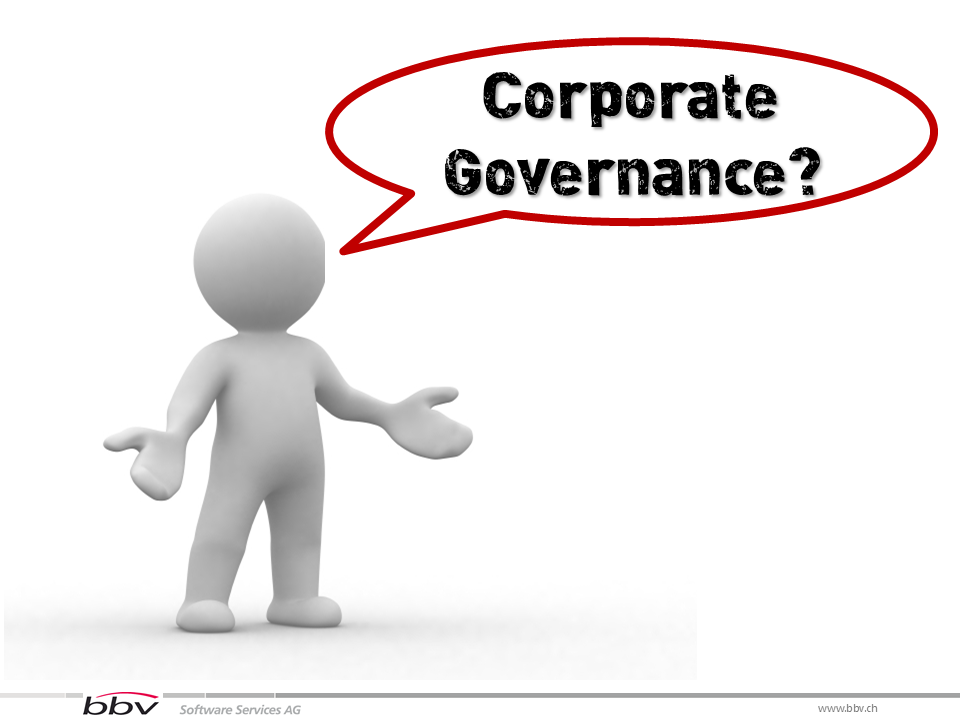 Sistema através do qual as organizações empresariais são dirigidas e controladas.

 A estrutura do Corporate Governance especifica a distribuição dos direitos e das responsabilidades ao longo dos diferentes participantes na empresa - o conselho de administração, os gestores, os accionistas e outros intervenientes ;

Para além disso, a estrutura do Corporate Governance estabelece, também, as regras e os procedimentos para a tomada de decisões nas questões empresariais. Ao fazê-lo, fornece também a estrutura através da qual a empresa estabelece os seus objectivos e as formas de atingi-los e monitorizar a sua performance”.
Fonte: OCDE
I. O Corporate Governance3. Origens
Preocupações com 
o governo das sociedades 
(últimos 20-30 anos)
Fonte: Harris M. & Raviv A.(2010)
I. O Corporate Governance4. Objectivos
Os principais objectivos
Fonte: Santos (2009)
II. Modelos de Corporate Governance1. A evolução Corporate Governance
Os novos modelos
A evolução 
dos
 modelos
Os modelos antigos
Orientados para stakeholders
Orientados para os accionistas.
Modelo de poder unitário: concentração na mesma pessoa de funções executivas e de supervisão 
CA: único órgão de gestão
Separação das funções executivas e supervisão:
Chairman vs. CEO; 
Órgão Supervisão vs. Órgão Executivo;
“Não independência” da supervisão
Maior transparência e participação de independentes na supervisão.
Deficiente proteção dos pequenos accionistas e stakeholders.
Ênfase na implementação do modelo de corporate governance e de gestão e no “Crescimento Sustentado”.
Fonte: Camara et. al (2011)
III. Sistemas de governação
1. Introdução
Sistemas actuais
2.2.
2.3.
2.1.
Monista
Anglo-saxónico
Germânico
III. Sistemas de governação
2. Sistemas actuais
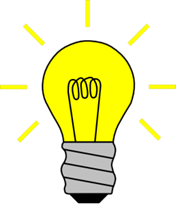 2.1. Modelo Monista
Conselho Fiscal
Modelo normalmente adoptado nas sociedades de menor dimensão,   em que a maioria do capital se concentra num accionista maioritário; Reduzido número de sócios;
[Modelo Monista ou Clássico Complexo]: O ROC deve ser independente do CF,  ou seja deve ser um membro que não pertença ao CF, nas seguintes situações:
-nas sociedades emitentes de valores mobiliários admitidos à negociação em mercado regulamentado;
Sociedades que não sendo, totalmente dominadas por outras sociedades que adoptem este modelo durante dois anos consecutivos, ultrapassem um dos seguintes valores: 
Total do balanço - € 100 000 000;
Total de vendas líquidas e outros proveitos - € 150000000;
Número de trabalhadores empregados em média durante o exercício – 150;
Este modelo comporta também a possibilidade de, em substituição do CA e, também, do CF, existir um administrador único e/ou um fiscal único, desde que o capital não seja superior a € 200,000,00
Conselho 
de Administração
e
Comissão Executiva
ROC ou sociedades de ROC
Comissão 
de vencimentos
Fonte: Cunha (2012)
III. Sistemas de governação
2. Sistemas actuais
2.2.Modelo 
Anglo-Saxónico
Comissão 
De
Auditoria
(Administração  não executiva)
ROC ou sociedades de ROC
Conselho 
de Administração
Comissão Executiva
Comissão 
de vencimentos
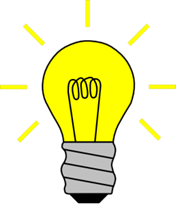 Modelo adoptado nas sociedades de maior dimensão;
As sociedades que adoptam este modelo de governação, dispõem, normalmente, de participações cotadas, isto é sujeitas à negociação em mercados a regulamentados;
As sociedades que adoptam este modelo de gestão tê, normalmente, a presença de investimentos estrangeiros;
As sociedades que adoptam este modelo de governação não pode dispor de um administrador único, em substituição do CA (contrariamente às sociedades que adoptem o modelo  monista ou clássico)
Fonte: Cunha (2012)
III. Sistemas de governação
2. Sistemas actuais
2.2.Modelo Dualista ou Germânico
Comissão 
para as matérias financeiras (CMF)
Conselho 
de Administração
Executivo
Conselho Geral 
e de Supervisão
ROC ou sociedades de ROC
Comissão de remunerações
Comissão 
de vencimentos
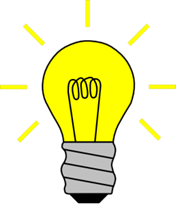 Modelo adoptado nas sociedades de pequena ou média dimensão;
As sociedades que adoptam este modelo de governação têm, geralmente, o capital social mais disperso, isto é há diversos titulares de números significativos de participações;
Especialmente característico deste modelo é o facto de se entregar a gestão da sociedade a profissionais especializados (Administradores Executivos);
É, precisamente, em virtude dos riscos de agência que possam decorrer da gestão da sociedade entregue a profissionais especializados, que existe o  Conselho Geral e de Supervisão, cuja a função é, em especial, a de controlar  a gestão levada a cabo por estes administradores executivos;
Fonte: Cunha (2012)
III. Os Mecanismos de Corporate Governance e a Ética1. Mecanismos
Mecanismos Externos
Mercado
Mecanismos Internos
Fonte: Camara et. al. (2011)
III. Os Mecanismos de Corporate Governance e a Ética1.1. Concentração da Propriedade
Fonte: Camara et. al. (2011)
III. Os Mecanismos de Corporate Governance e a Ética1.2. Conselho de Administração.
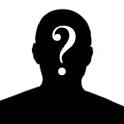 Quem faz parte
Fonte: Camara et. al. (2011)
III. Os Mecanismos de Corporate Governance e a Ética1.3. Conselho de Administração
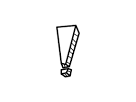 Recomendações para uma boa governação
Fonte: Santos (2009)
III. Os Mecanismos de Corporate Governance e a Ética1.4. Remuneração dos Administradores
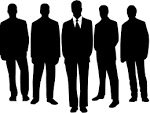 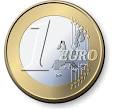 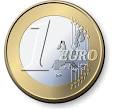 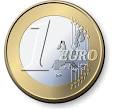 Remuneração e prémios
Fonte: Camara et. al. (2011)
III. Os Mecanismos de Corporate Governance e a Ética1.5. Remuneração dos Administradores
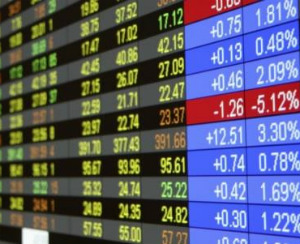 A posse de ações por parte dos gestores torna-os mais sensíveis às flutuações (mesmo que parcialmente fora do seu controlo) do mercado de capitais.

Os sistemas de incentivos não garantem que os gestores tomem as decisões corretas, mas fazem aumentar a probabilidade daqueles fazerem “as coisas” pelas quais serão recompensados. 

A remuneração para a performance de CEO’s não fundadores é superior numa empresa onde os membros do CA são fundadores.
Fonte: Camara et. al. (2011) e Li & Srinivasan (2011)
III. Os Mecanismos de Corporate Governance e a Ética1.6. Mecanismos externos
Mercado
III. Os Mecanismos de Corporate Governance e a Ética2. A Ética
Ética
Fonte: Cunha (2012)
IV. A «Teoria da Agência» 1.1. Objecto
Conceitos
Fonte: Jensen, M.C. e Meckling, W.H. (1976).
IV. A «Teoria da Agência» 1.1. Objecto
Agente
Contrata
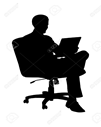 Principal
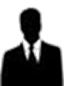 (Gestor)
Gerir
(Accionista)
IV. A «Teoria da Agência» 1.1. Objecto
IV. A «Teoria da Agência» 1.2. Origem dos custos de Agência
Fonte: Ireland, R.; Hoskisson, R. & Hitt, M. (2008).
IV. A «Teoria da Agência» 1.3. Custos de Agência
Custos de Agência
Fonte: Ireland, R.; Hoskisson, R. & Hitt, M. (2008).
IV. A «Teoria da Agência» 1.4. Exemplos de Problemas
Fonte: Matos (2009) e Ireland, R.; Hoskisson, R. & Hitt, M. (2008).
IV. A «Teoria da Agência» 1.5. Problemas de Agência
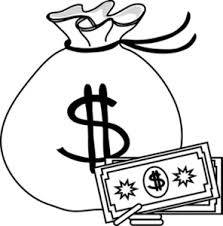 Fonte: Ireland, R.; Hoskisson, R. & Hitt, M. (2008).
IV. A «Teoria da Agência» 1.6. Soluções
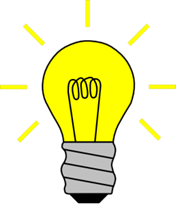 Um equilíbrio entre sistemas integrados de avaliação da performance e um sistema de incentivos alinhado com os interesses dos accionistas é condição fundamental para se conseguir obter o comportamento desejado por parte do agente (Carvalho das Neves, 2008).
IV. A «Teoria da Agência» 1.7. Criticas á «Teoria da Agência»
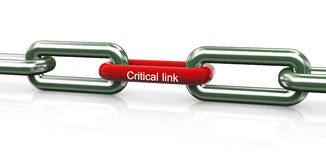 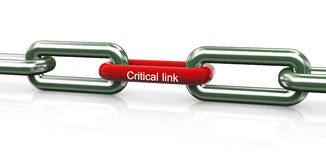 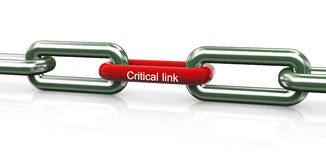 Fonte: Davis, Schoorman, and Donaldson (1997)
IV. A «Teoria da Agência» 2.Stewardship Theory
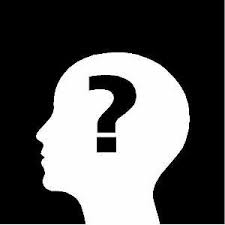 Fonte: Davis, Schoorman, and Donaldson (1997)
IV. A «Teoria da Agência» 2.1.Stewardship Theory
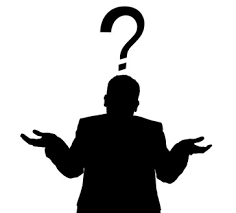 Porque é não existe sempre uma “Steward Relationship” em vez de uma “Relação de Agência”?
Resultados de testes empiricos falharam em demonstrar suporte à Teoria da Agência, antes demonstraram  apenas algum suporte à Stewardship Theory (Lex Donaldson e James H. Davis, 1991).
A diferença entre o Agente e o Steward é a forma como entendem qual ser a melhor maneira de atingir os seus prórprios fins: 
Agente através da oportunidade e do interesse próprio Vs Steward através dos objectivos colectivos da Organização (Davis, Schoorman, and Donaldson, 1997).
A resposta reside nos riscos que o Principal está disposto a incorrer. O principal, ao formar o contrato com o Agente, deve desde logo indicar qual o nível de risco que está disposto a assumir com a sua riqueza (Davis, Schoorman, and Donaldson, 1997).
IV. A «Teoria da Agência» 2.3. Teoria da Agência Vs “Stewardship Theory”
Fonte: Davis, Schoorman, and Donaldson (1997)
IV. A «Teoria da Agência» 2.4. Escolha entre cada teoria por parte do Principal e do Agente
Fonte: Davis, Schoorman, and Donaldson (1997)
IV. A «Teoria da Agência»
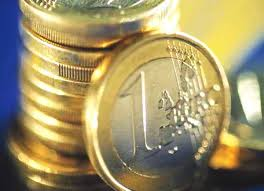 “(…) Dos diretores destas companhias sendo administradores, mais do dinheiro de terceiros do que do seu próprio dinheiro, não se pode esperar que cuidem dele com a mesma vigilância aturada com que frequentemente os membros de uma sociedade privada cuidam do seu (…)”
Adam Smith (1775).
V. Referências Bibliográficas
Câmara, P., Dias, G., Neves, R. O., Gonçalves, D. C., Gomes, J. F., Figueiredo, A., Guiné, O. V., Gião, J. S., Borges, S. L., Santos, H. S., Campos, A. R. A., Bandeira, P., Antunes, A. F. M., Correia, M, D. S., Lomba, P., Lino, D. S., Oliveira, A. F. 2011. O Governo das Organizações: A vocação universal do corporate governance. 1ª edição. Almedina. Coimbra

Carvalho das Neves, J. 2006. “Governance” e a teoria da agência. Diário de Noticias. Disponível em: (http://www.dn.pt/inicio/interior.aspx?content_id=648449&page=-1). Acesso em 15-04-2015

Cunha, P. O. 2012. Direito das Sociedades Comerciais. 5ª edição. Almedina. Coimbra

Davis, J. H., Schoorman, F. D., & Donaldson, L. 1997. Toward a Stewardship Theory of Management . The Academy of Management Review. 22:20-47

Ghazinoori, S. A. H. 2013. Agency and Stewardship: Theories of Organizations. Australian School of Business. Lecture 4

Harris, M., Raviv, A. 2010. Control of Corporate Decisions: Shareholders vs. Management. The Review of Financial Studies. 3:4116-4147
V. Referências Bibliográficas
Ireland, R.; Hoskisson, R. & Hitt, M. (2008). Management of Strategy: Concepts and cases, Thompson / Southwetern, 8th Ed.

Jensen, M.C. e Meckling, W.H. 1976. Theory of the Firm: Managerial Behavior, Agency Cost, and Ownership Structure, Journal of Financial Economics, 3: 305-360

Li, F., Srinivasan, S. 2011. Corporate governance when founders are directors. Journal of Financial Economics.102: 454-469

Matos, P. V. 2009. A relação entre os accionistas e os gestores de sociedas cotadas: alguns problemas e soluções. Cadernos do Mercado de Valores Mobiliários. CMVM. 4: 92-104

Santos, J. A. N. 2009. Corporate Governance: Desenvolvimentos Recentes e a Realidade Portuguesa. Tese de Mestrado. Universidade Aberta. Aveiro

Smith, A., Inquérito sobre a Natureza e as Causas da Riqueza das Nações, vol. I, Fundação Calouste Gulbenkian, 1775 [1981] 

Tricker, R. I. 1984. Corporate governance: Practices, procedures, and powers in British companies and their boards of directors. Gower Pub Co.
VI. Outra bibliografia consultada
Bodnaruk, A., Massa, M., & Simonov, A. 2013. Alliances and corporate governance. Journal of Financial Economics, 107 (3), 671-693.

Brenes, E. R., Madrigal, K., & Requena, B. 2011. Corporate governance and family business performance. Journal of Business Research, 64(3), 280-285.

Chan, M. C., Watson, J., & Woodliff, D. 2014. Corporate Governance Quality and CSR Disclosures. Journal of Business Ethics, 125(1), 59-73.


Morellec, E., Nikolov, B., & Schürhoff, N. 2012. Corporate governance and capital structure dynamics. The Journal of Finance, 67(3), 803-848.